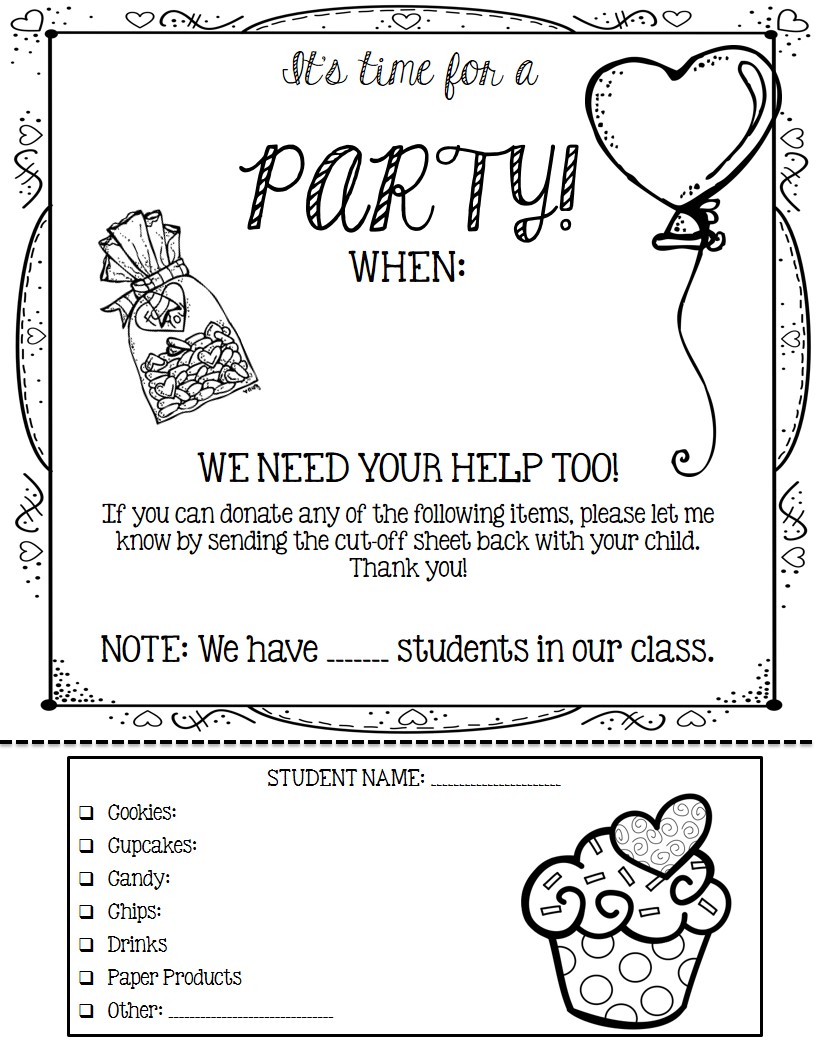 Type Date Here
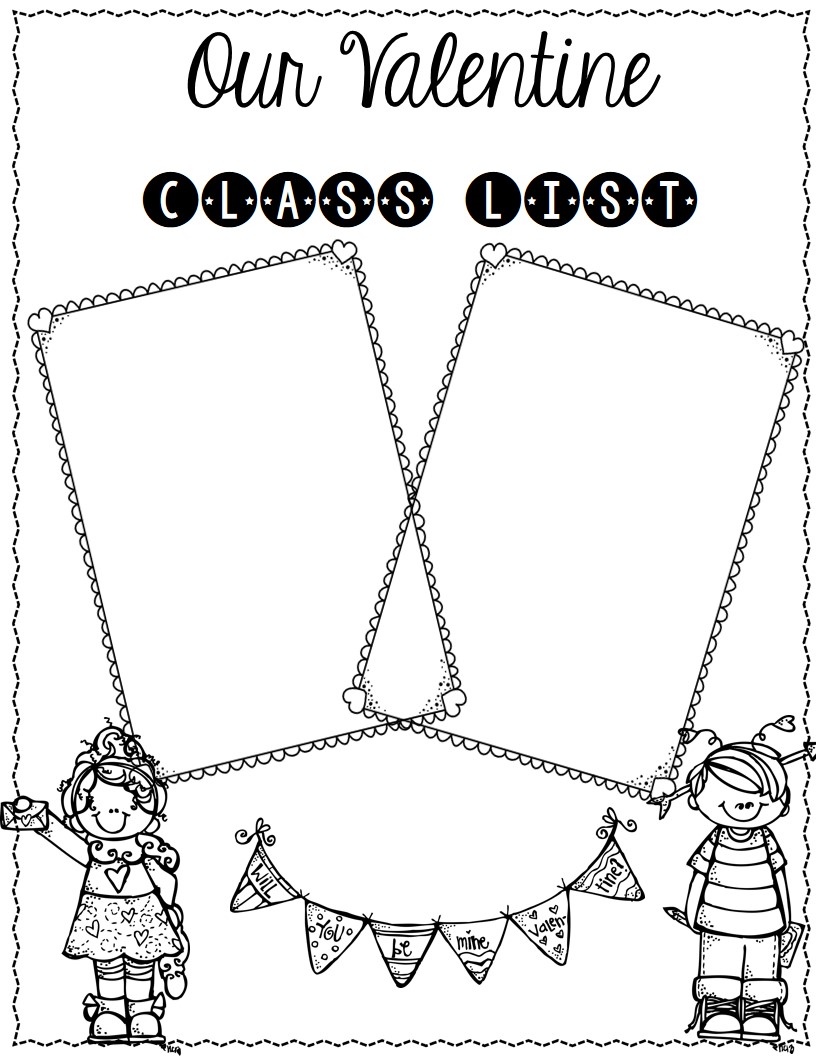 Name
Name
Name
Name
Name
Name
Name
Name
Name
Name
Name
Name
Name
Name
Name
Name
Name
Name
Name
Name
Name
Name
Name
Name
Name
Name
Name
Name
This resource was created by Jennifer Findley. It may be printed and photocopied for single classroom use. It may not be put on the Internet, sold, or distributed in any form.  Check out my store for more resources that are common core aligned.









Follow my blog for updates and freebies.




Thanks! 
Jennifer Findley
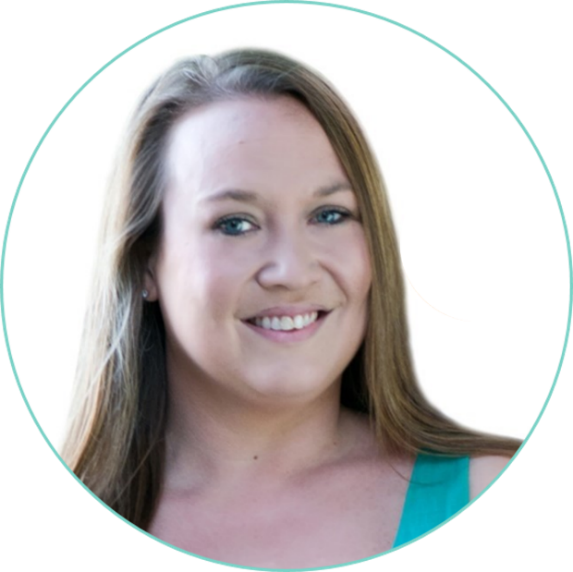 Credits:
www.JenniferFindley.com
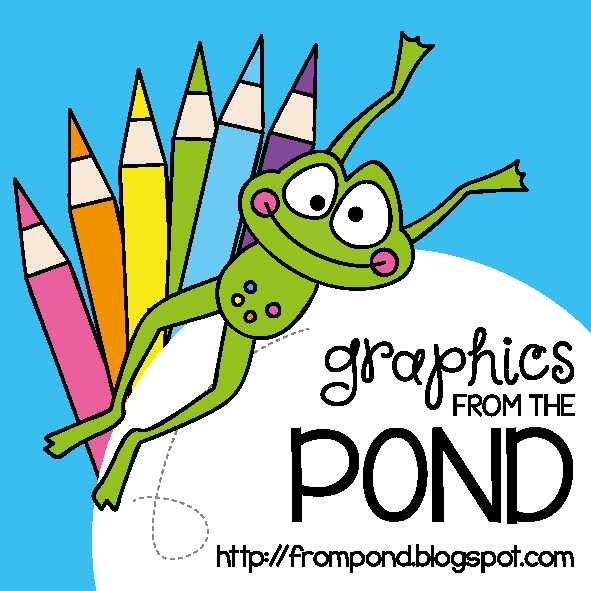 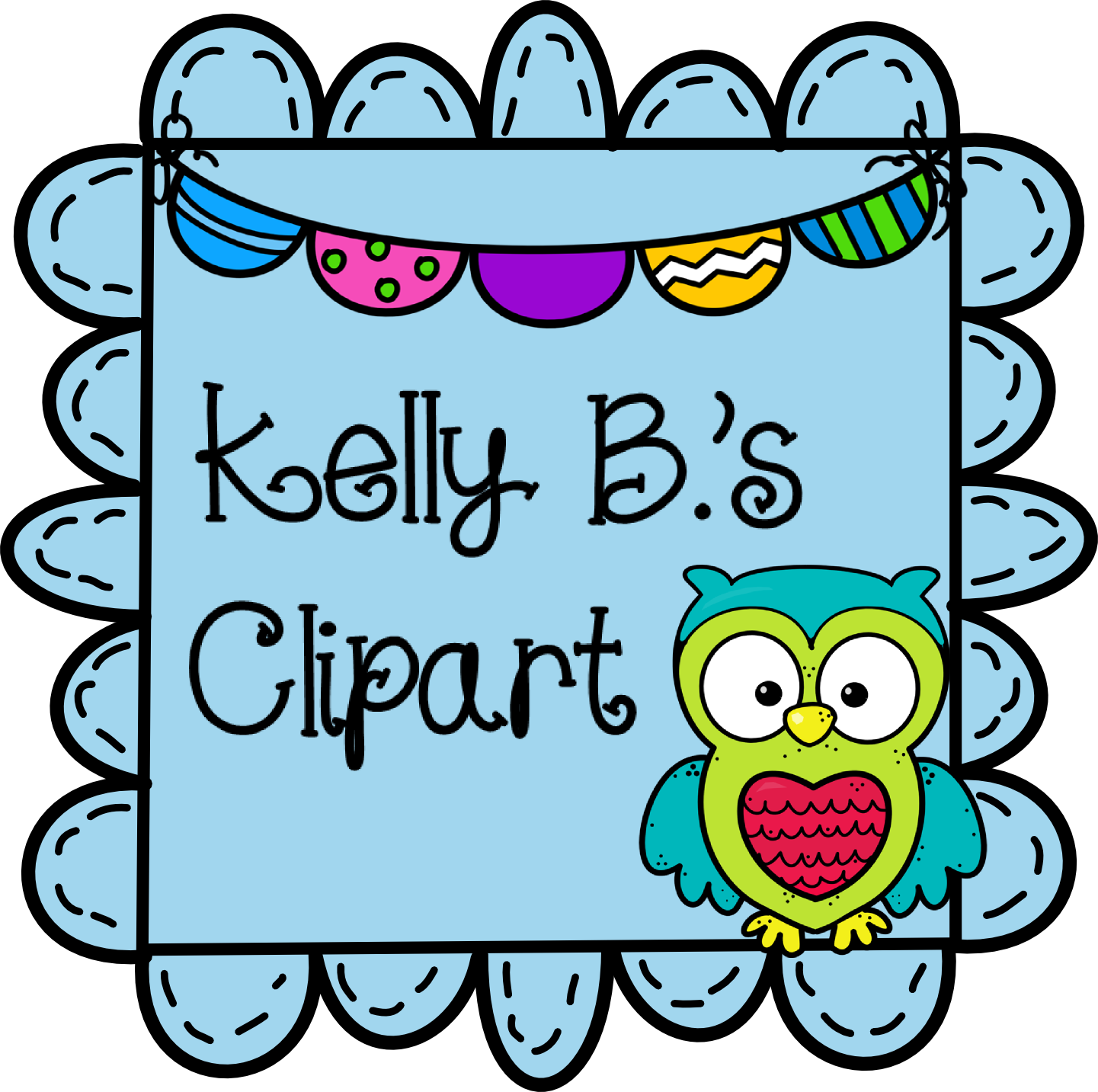 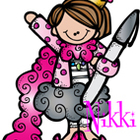 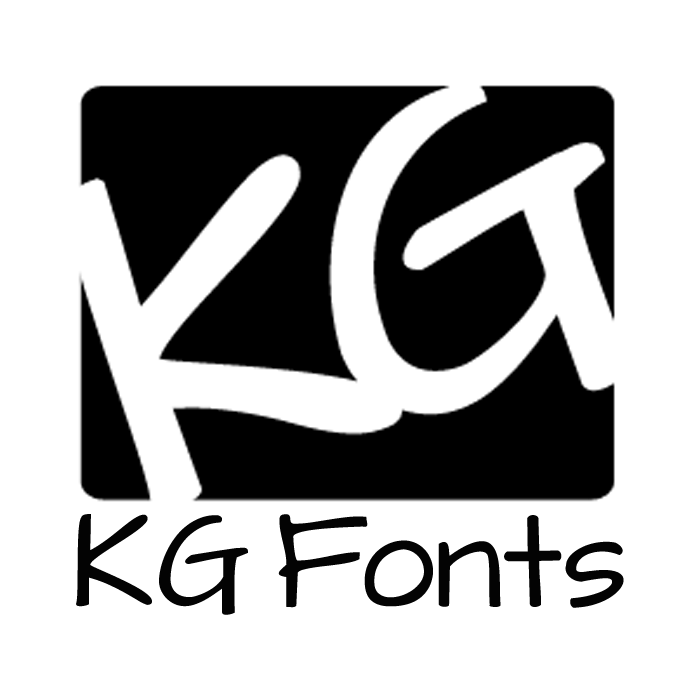 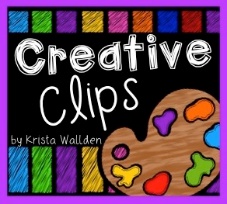